Quand je recherche  des images, de sites…
edu.qwantjunior.com
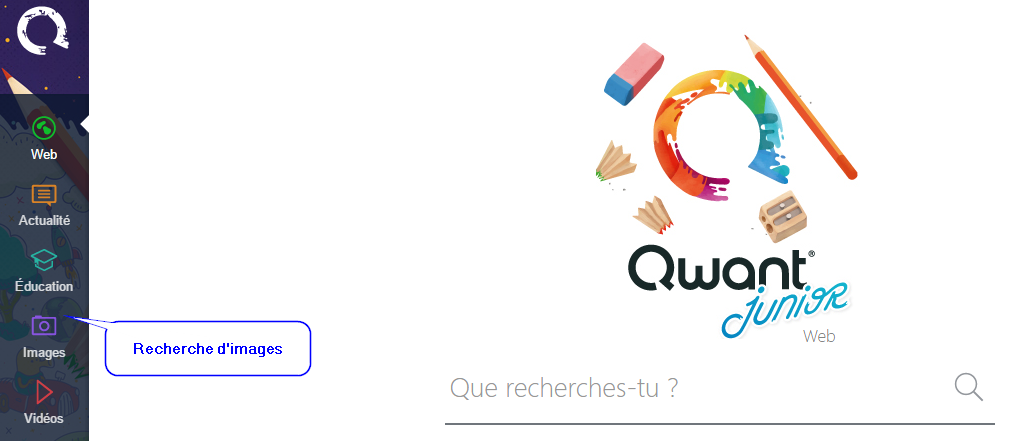